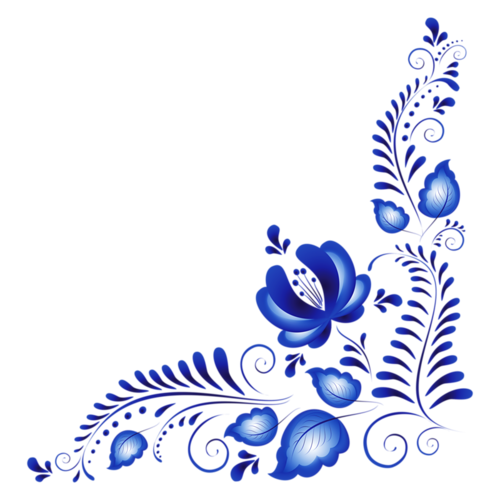 ГЖЕЛЬ
Воспитатель: Зверева Ульяна Александровна
Цель: познакомить детей с русским народным промыслом на примере гжельской росписи.
Задачи: 1. формировать умение детей оформлять объемную плоскость элементами узора гжельской росписи.
2. Закреплять представления детей о народных промыслах.  
3.Развивать у детей  интерес  к народному декоративно – прикладному искусству, способствовать развитию  эстетического вкуса, формированию прекрасного.
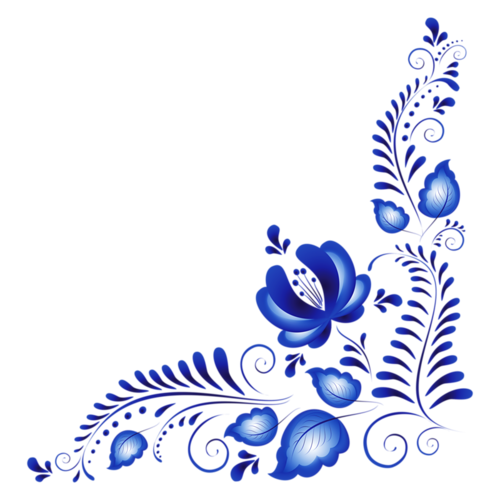 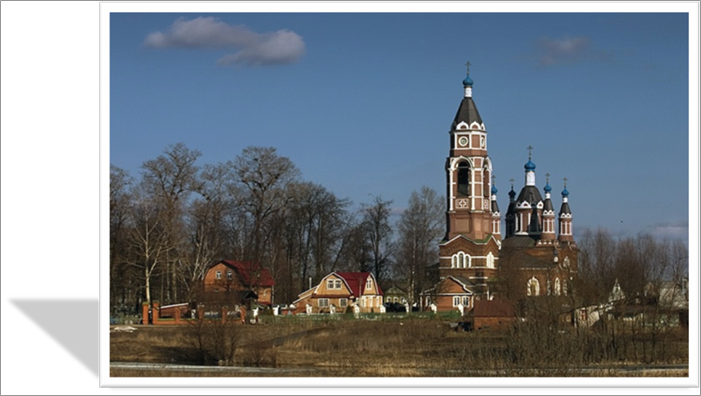 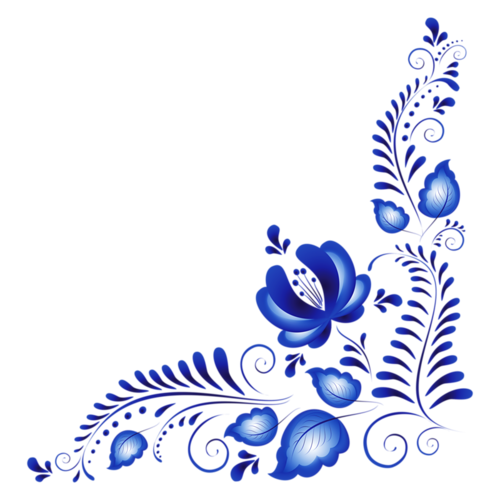 В  российском государстве, недалеко от Москвы, средь лесов и полей, стоит городок Гжель.  Давным – давно жили – были там смелые и умные, красивые и умелые мастера. Собрались они однажды и стали думать, как бы им лучше  мастерство свое показать, всех людей порадовать да свой край прославить.
	Думали – думали и придумали. Нашли они в родной стороне глину 
	чудесную, белую – белую. И решили  лепить из нее посуду разную, да 
	такую, какой свет не видывал.
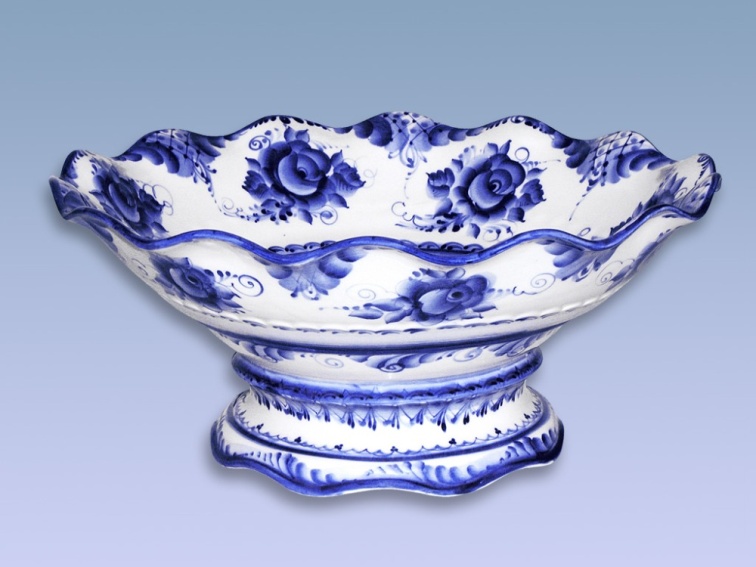 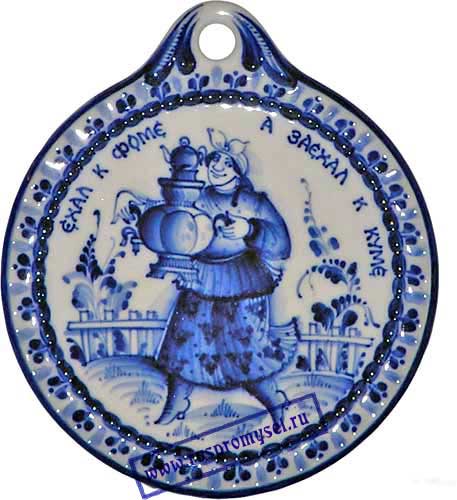 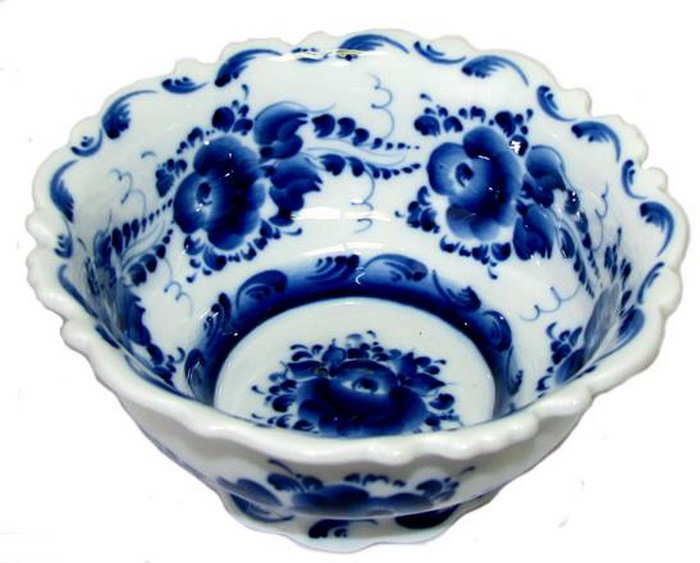 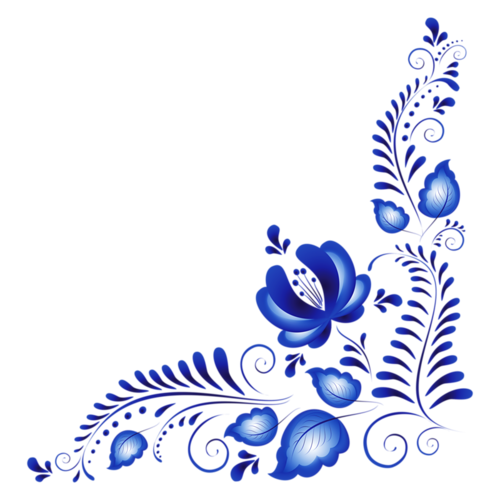 А славится Гжель своим цветом. Он всегда одинаков: синий на белом фоне. Сами гжельцы любят говорить, что небо у них, как нигде в России,            синее – синее. Вот  и задумали они перенести эту синеву на белый   фарфор.  По белому фону чашки или подсвечники ведет рука        художника кисточку с краской. То сильнее, то слабее                           нажимает на нее.
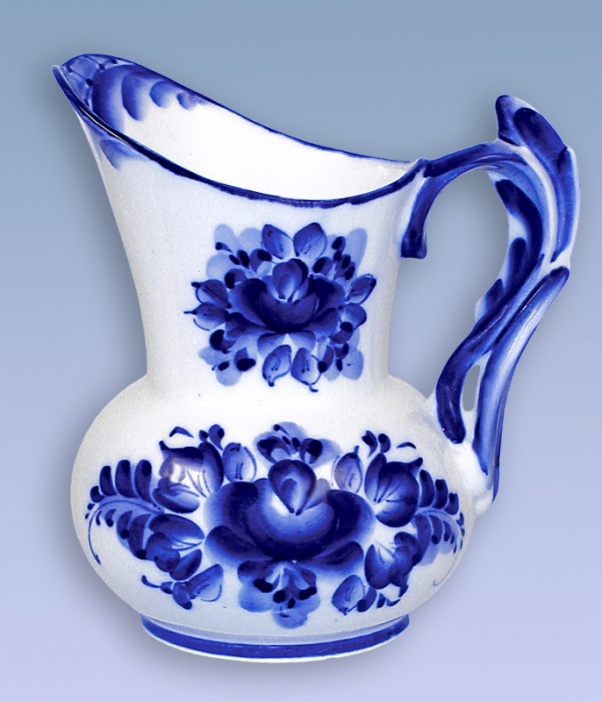 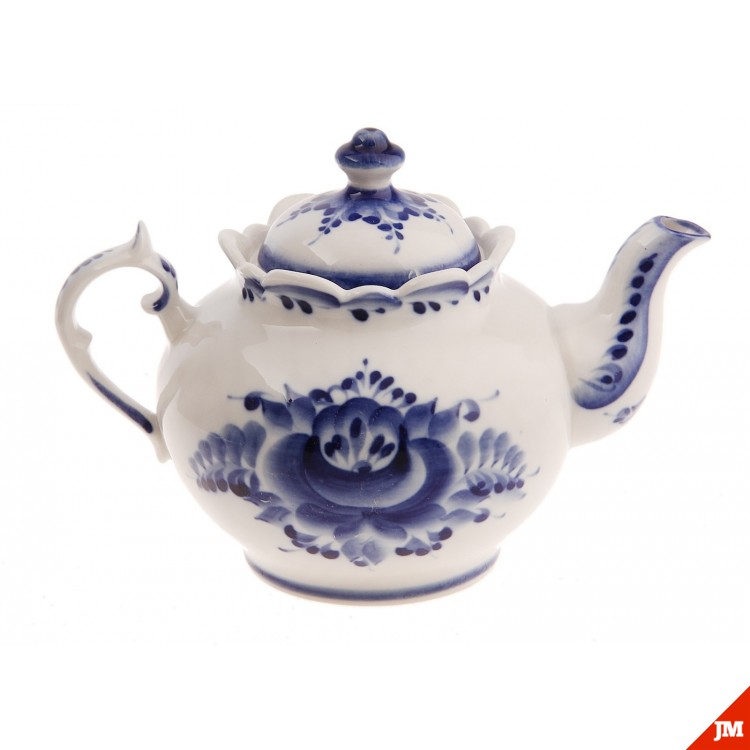 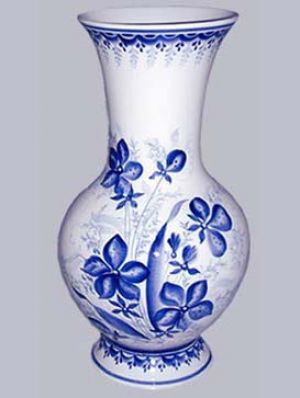 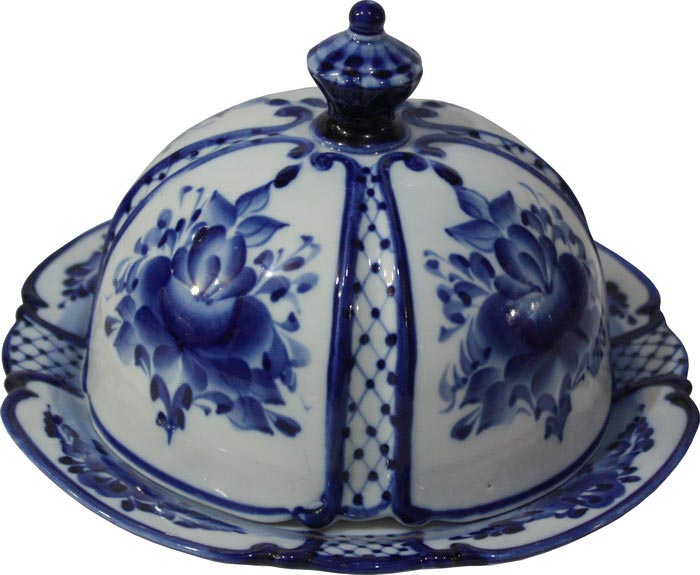 И все, что кисть рисует, становится синим и голубым. И цветы, и люди, и птицы, и трава. Всего одна краска. А какая нарядная и праздничная получается роспись
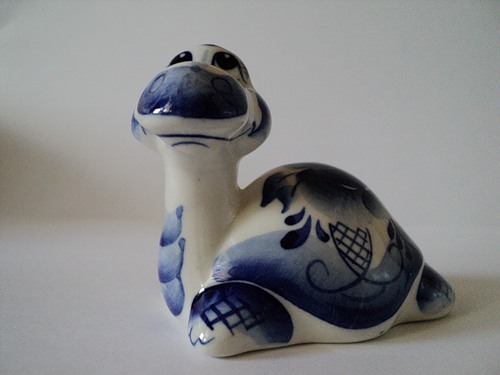 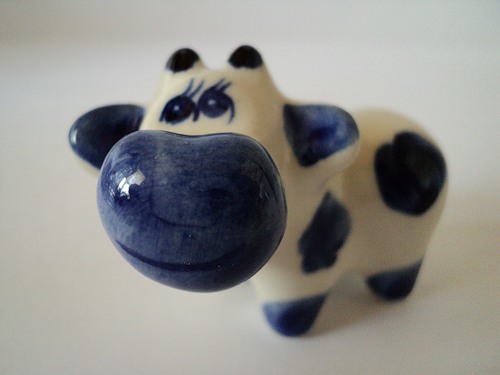 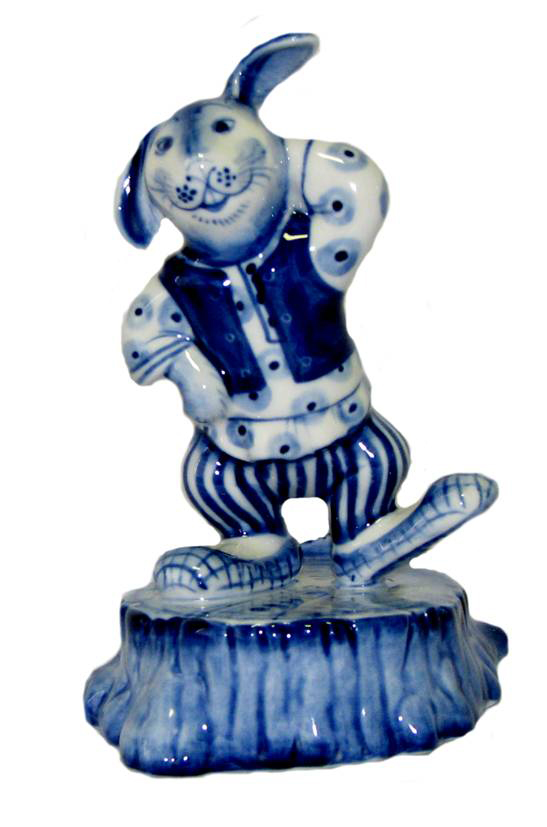 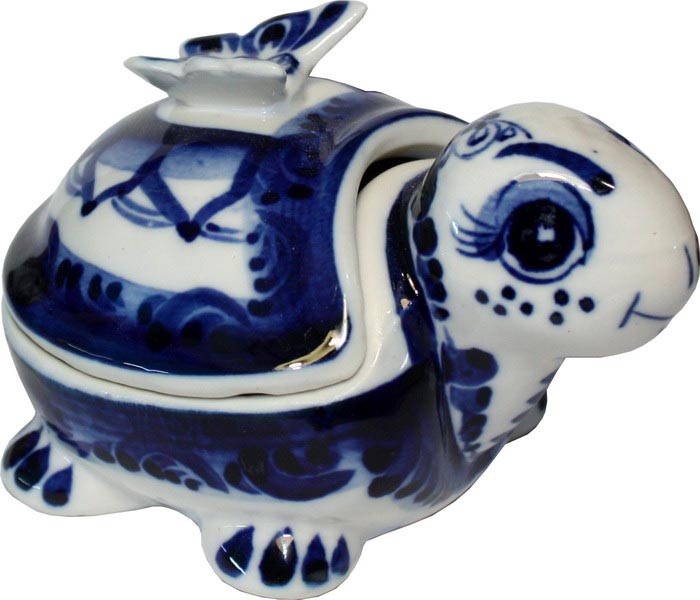 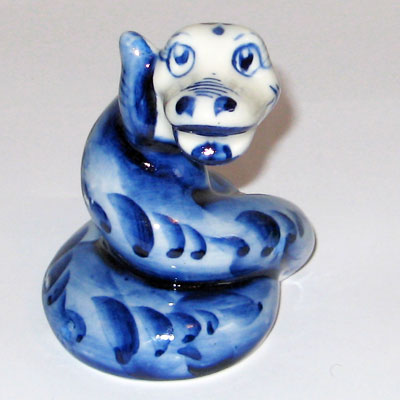 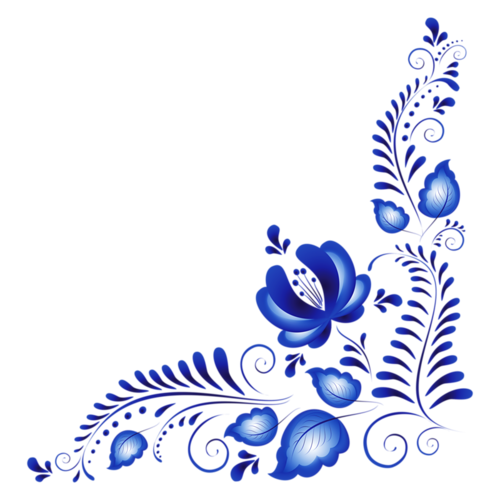 Самое особенное в гжельской  росписи  - это  «мазок с тенями». Особенность заключается в том, что одним движением кисти достигается широкий диапазон перехода цвета от глубоких, темных тонов до очень светлых и легких.
	В целом каждый  мазок состоит из различных оттенков синего. Цвет постепенно ослабеывает, переходя от тяжелого, почти черного к легкому, светлому, почти белому, сливающемуся с фоном и как бы растворяющемуся в нем.
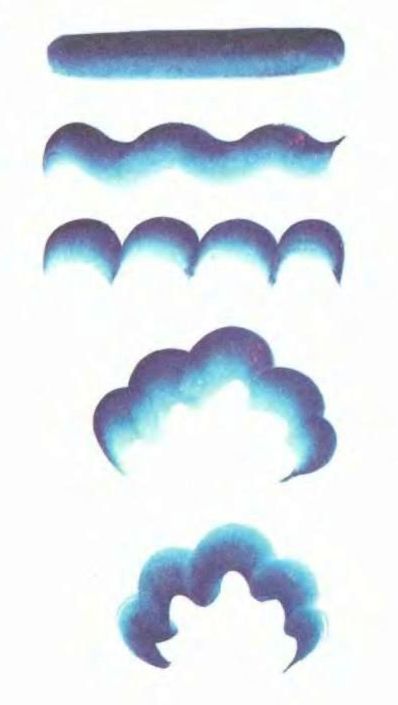 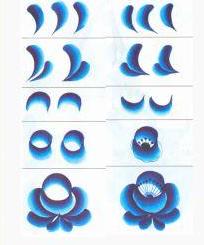 Элементы росписи
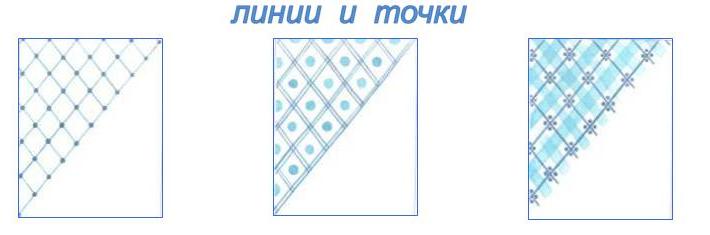 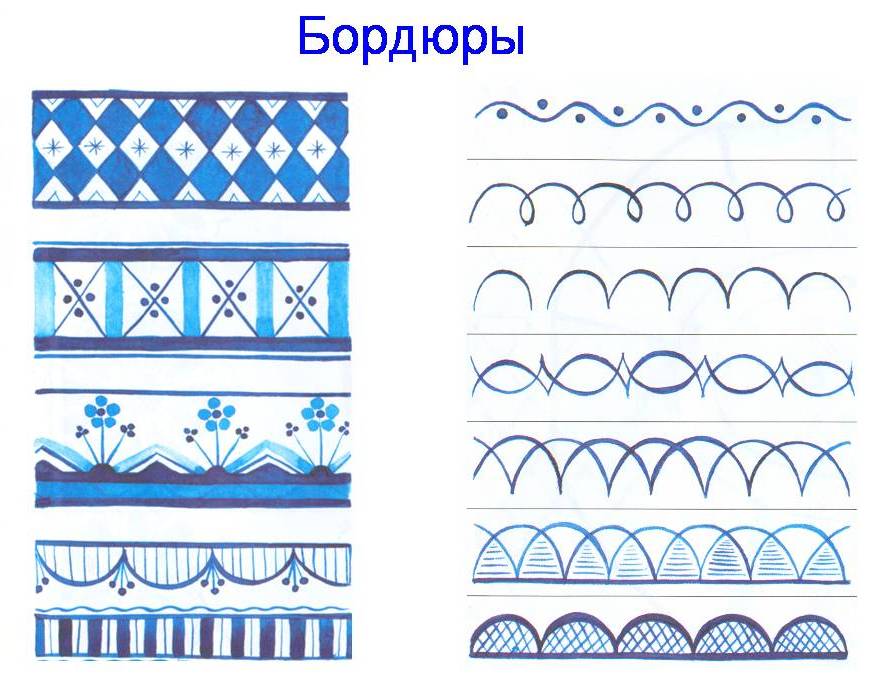 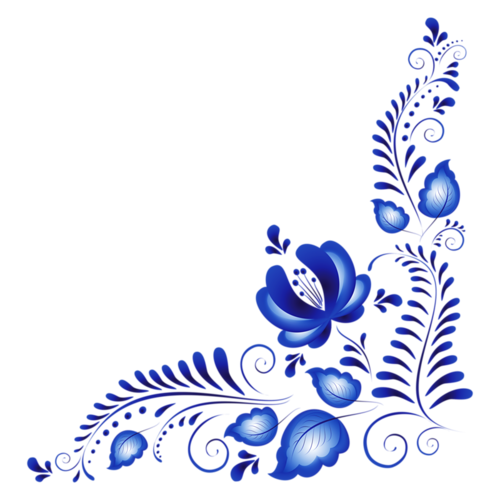 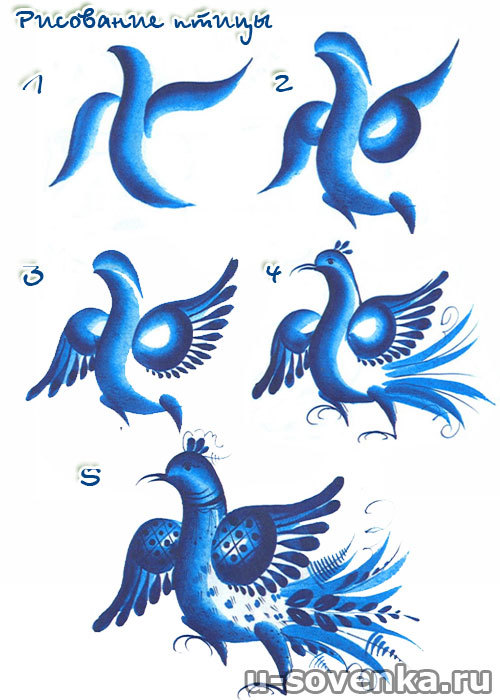 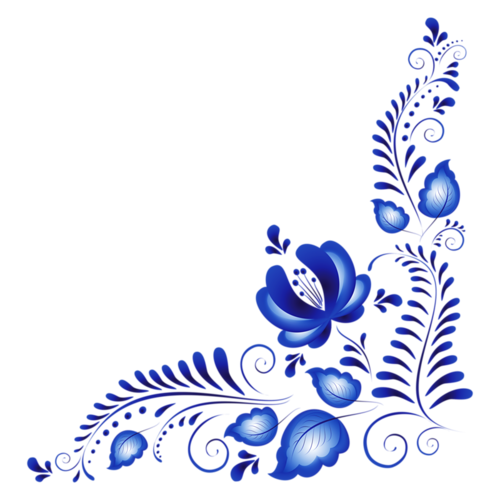 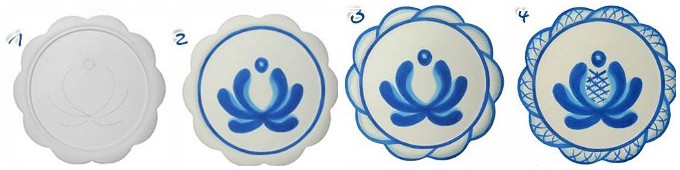 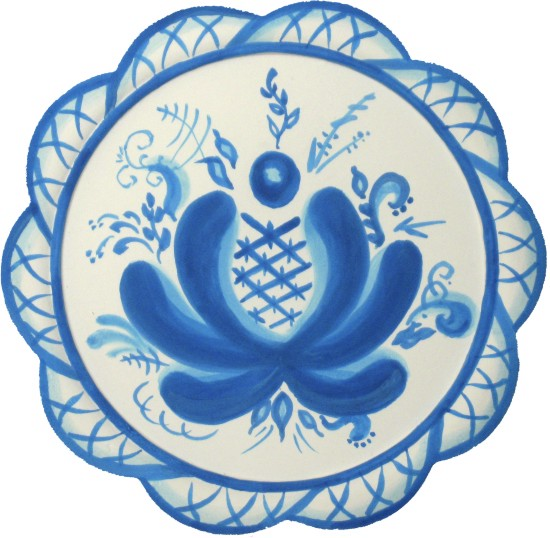 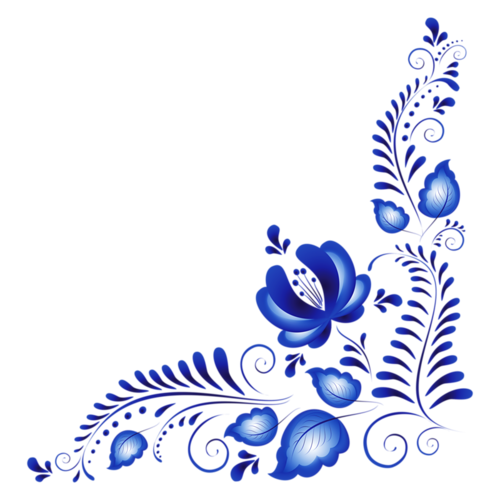 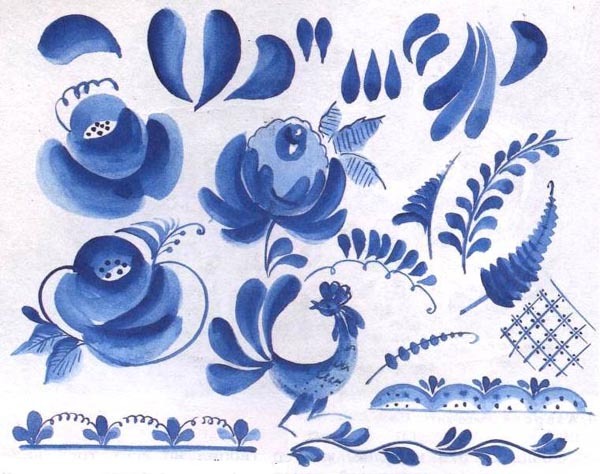